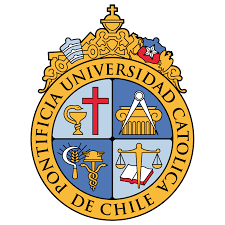 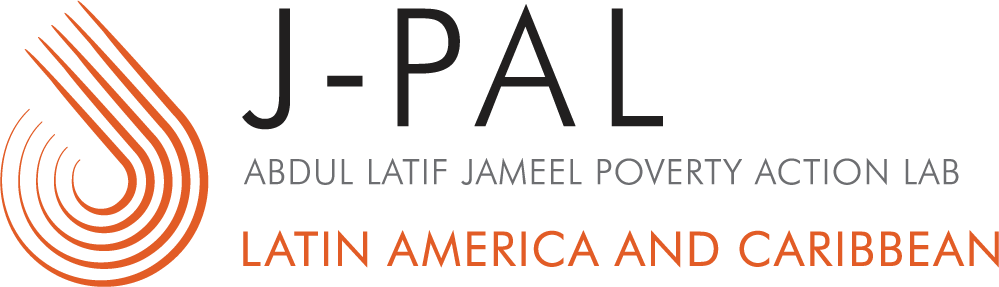 Escalando políticas exitosas en contextos universitarios: el caso de “las tutorías escolares en la UC”
Francisco A. Gallego
Pontificia Universidad Católica de Chile
J-PAL
Tutorías escolares como respuesta a la    reactivación educativa
Desde 2021, un grupo interdisciplinario de académicos y académicas de la UC vieron en las tutorías una oportunidad y estrategia para la recuperación y aceleración de aprendizajes en el contexto de pandemia.
Se generaron cuatro espacios:
Pilotos de trabajo con estudiantes, ONGs y escuelas.
Diseño de curso de formación general a escalarse.
Investigación aplicada sobre tutorías.
Espacios de incidencia.
2.¿En qué estamos?
Tutorías online en alianza con Conectado Aprendo
Fundación con modelo basado en evidencia científica. 
Tutorías online: 16 sesiones de 1 hora más reunión de vinculación.
Actividades de mentoreo y trabajo en objetivos específicos educativos. 
Modelo que entrega vínculos con NNAs y escuelas.
Modelo simple de capacitación y recursos de acompañamiento y apoyo.
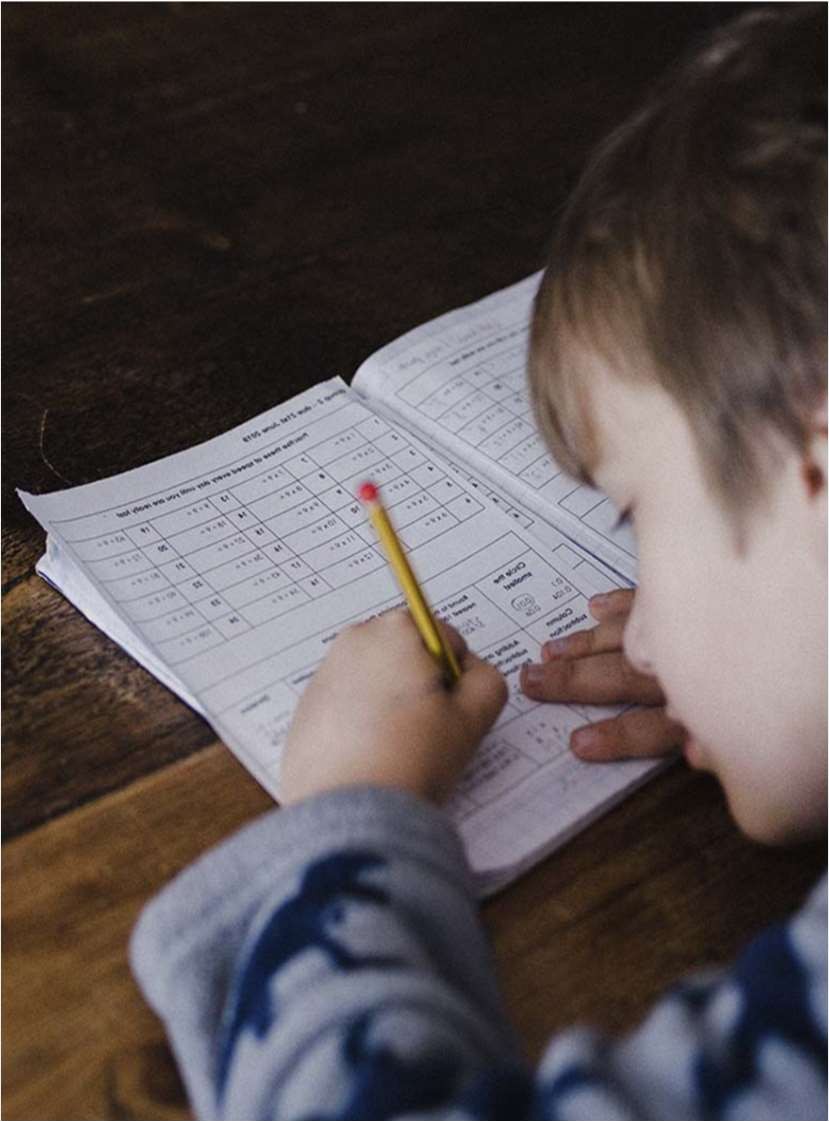 ¿Es posible revertir las  brechas educativas  observadas en el  mundo?
¿Qué podemos hacer a nivel estatal, local, a nivel organizacional y  a nivel individual?
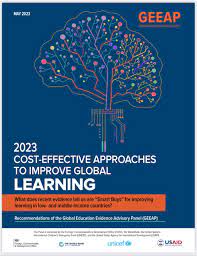 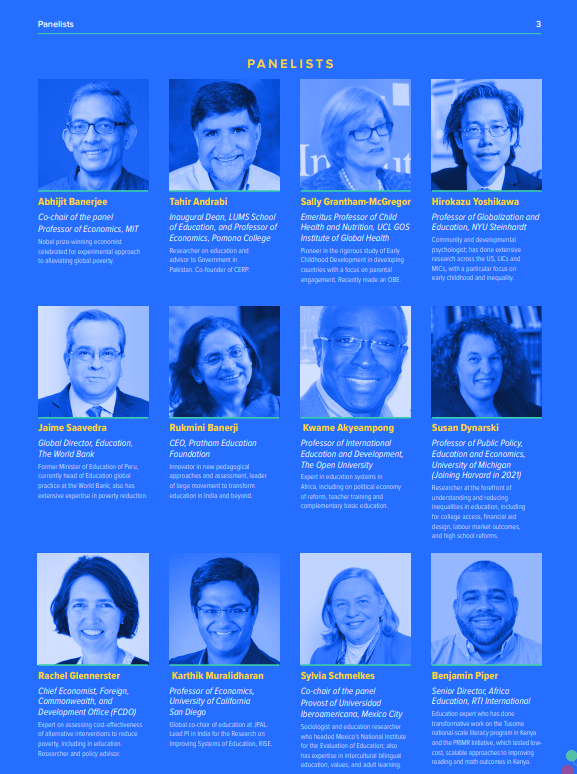 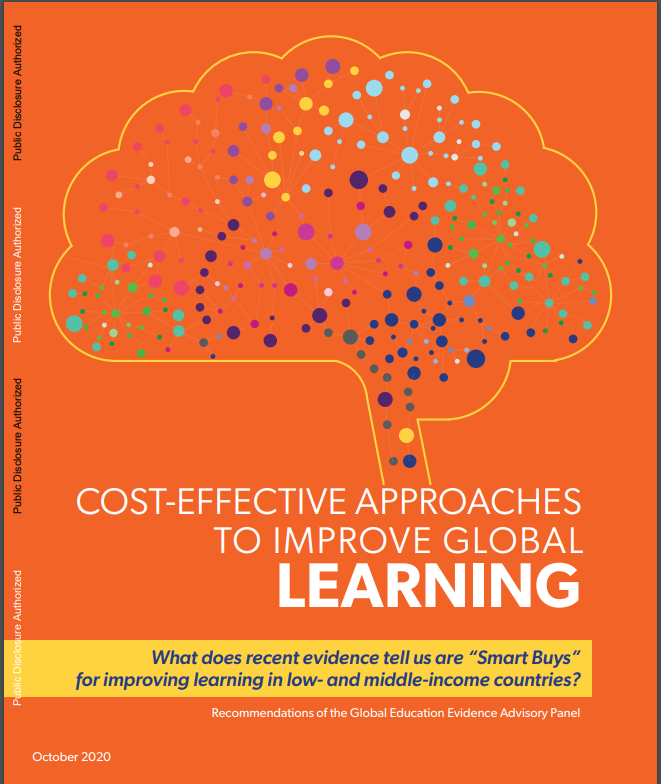 Enseñanza a nivel adecuado: tutorías
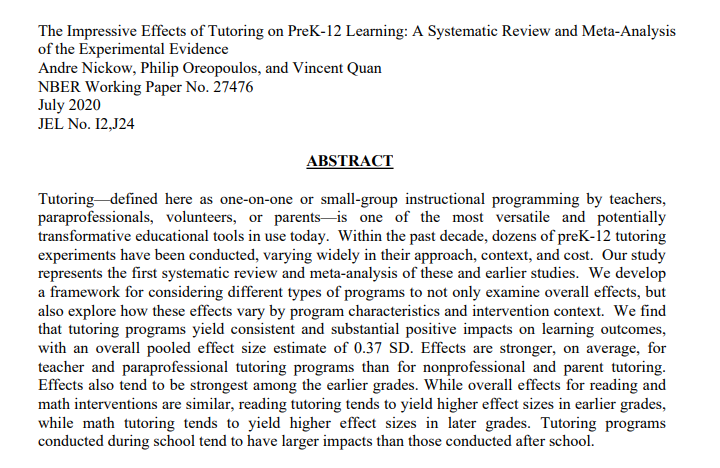 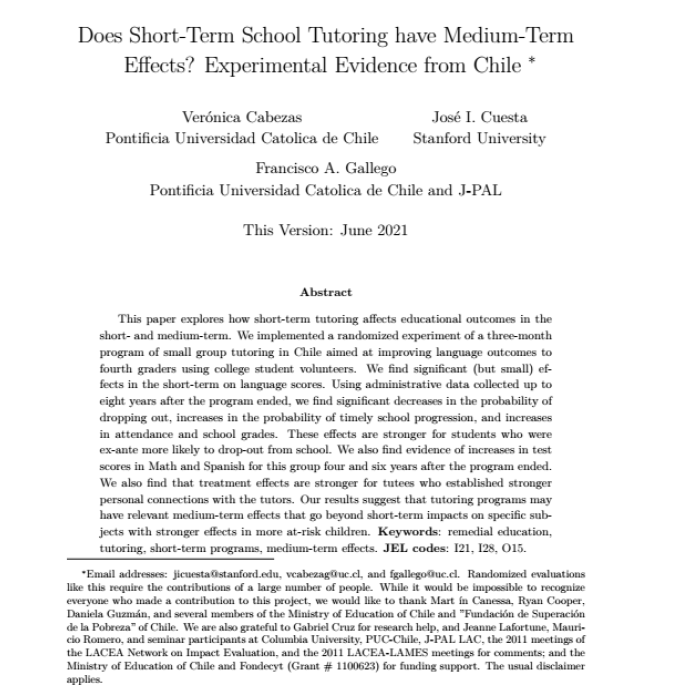 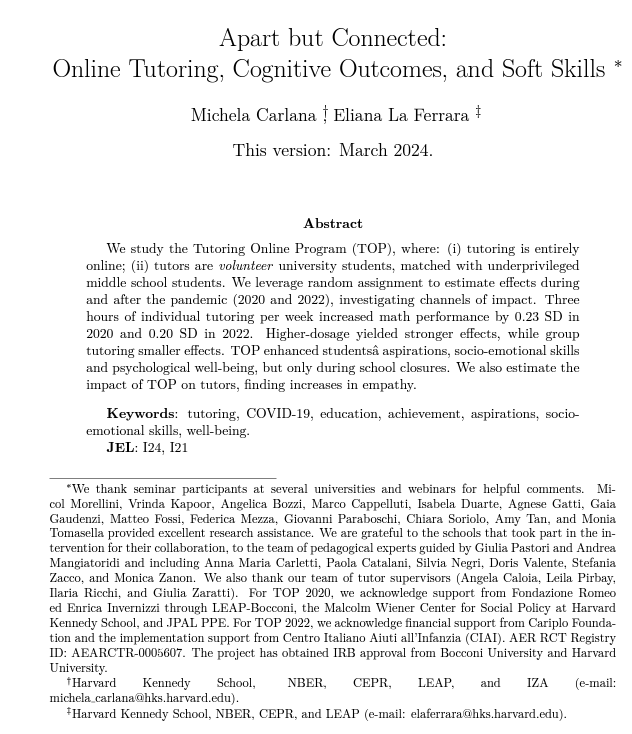 6
¿Qué es un tutoría?
Tal como se define en Nickow et al. (2020) y J-PAL (2021):
“Tutoring—defined as one-on-one or small-group instructional programming by teachers, paraprofessionals, volunteers, or parents.” 

Las tutorías que trabajamos siguen exactamente este modelo, que presenta evidencia rigurosa previa.

Mecanismo clave: vínculo entre personas.
[Speaker Notes: Desde 2021, un grupo interdisciplinario de académicos y académicas de la UC vieron en las tutorías una oportunidad y estrategia para la recuperación y aceleración de aprendizajes en el contexto de pandemia.
Las tutorías a escolares—entendidas como instrucción individual o en grupos pequeños realizados por profesores, otros profesionales de la educación, voluntarios o apoderados —
“Cerrando brechas”:
Combinación de clases conceptuales-teóricas diversas con trabajo práctico de apoyo y modelación de tutorías. 
41 estudiantes de diversas carreras
Trabajo con ONG ConectadoAprendo
Trabajo en conjunto con escuelas y escolares de 5 regiones desde Arica hasta La Araucanía
Hasta la fecha (promedio): 8 tutorías realizadas (de 16 según el plan)]
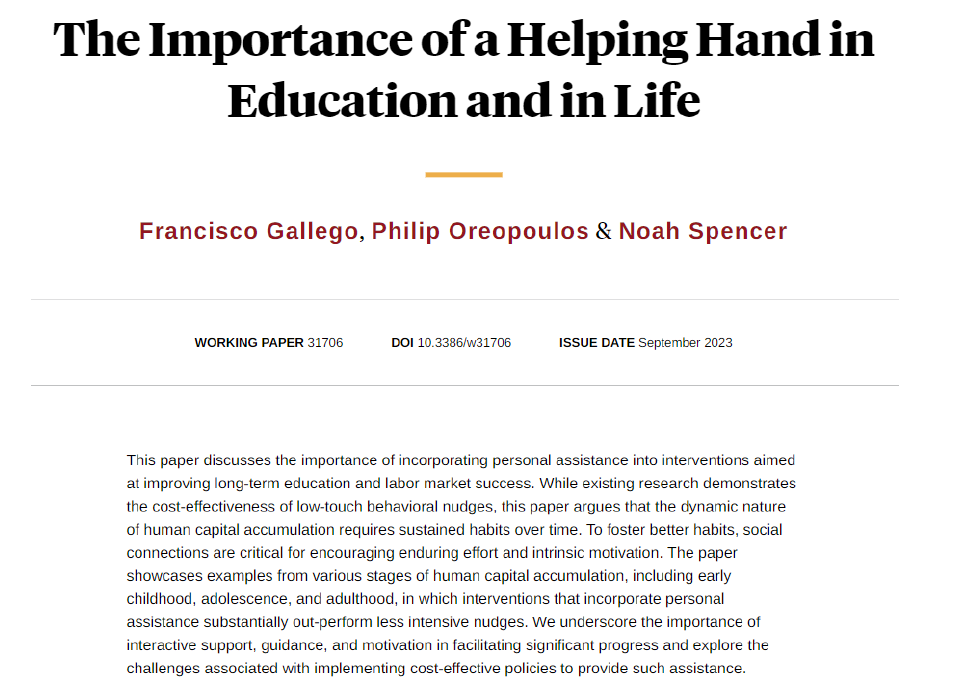 Tutorías Escolares en la UC (2023)
1. Práctica Pedagogía 
(195 estudiantes) coordinada desde Facultad de Educación.
2. Cursos de pregrado
(365 tutores)
2.1 Optativo de Formación General: Cerrando Brechas Educativas 
(176 tutores)
2.2 Curso mínimo Ing. Comercial: Práctica Social 
(189 tutores)
3. Instancias extra-curriculares 
(78 tutores)
3.1 Experiencia co-curricular (54 tutores)
3.2 Campaña funcionarios FACEA - Conectado Aprendo 
(5 tutores)
3.3. Campus Villarrica: tutorías presenciales (19 tutores)
Modalidades Tutorías Escolares UC
TOTAL: 638 tutores
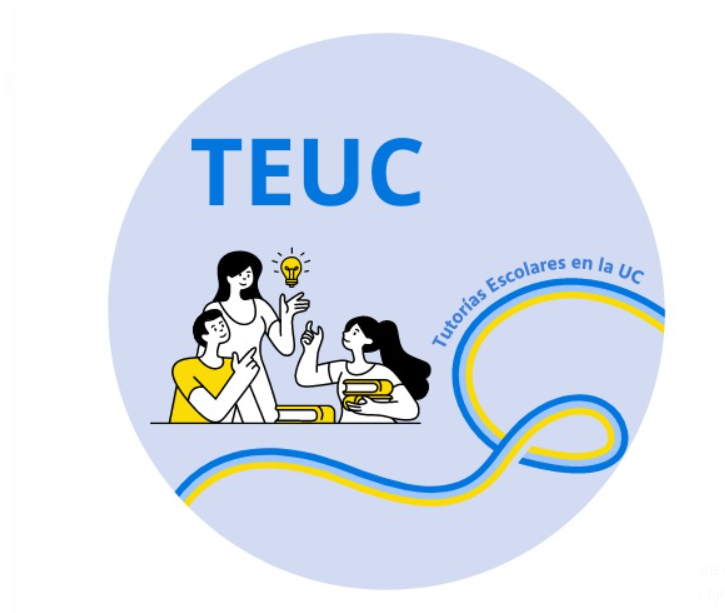 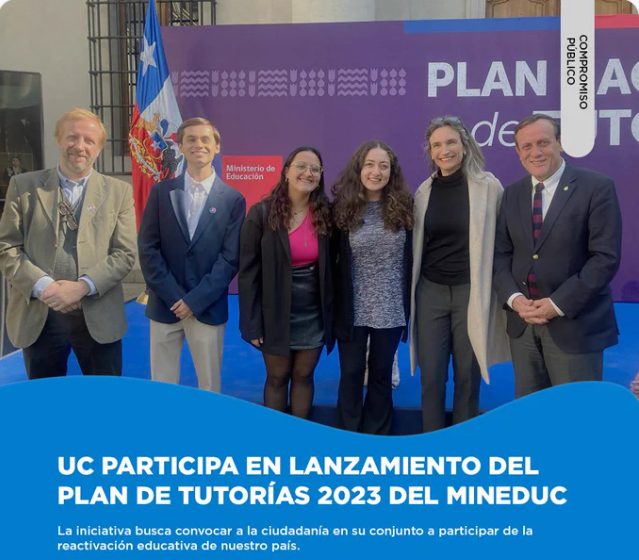 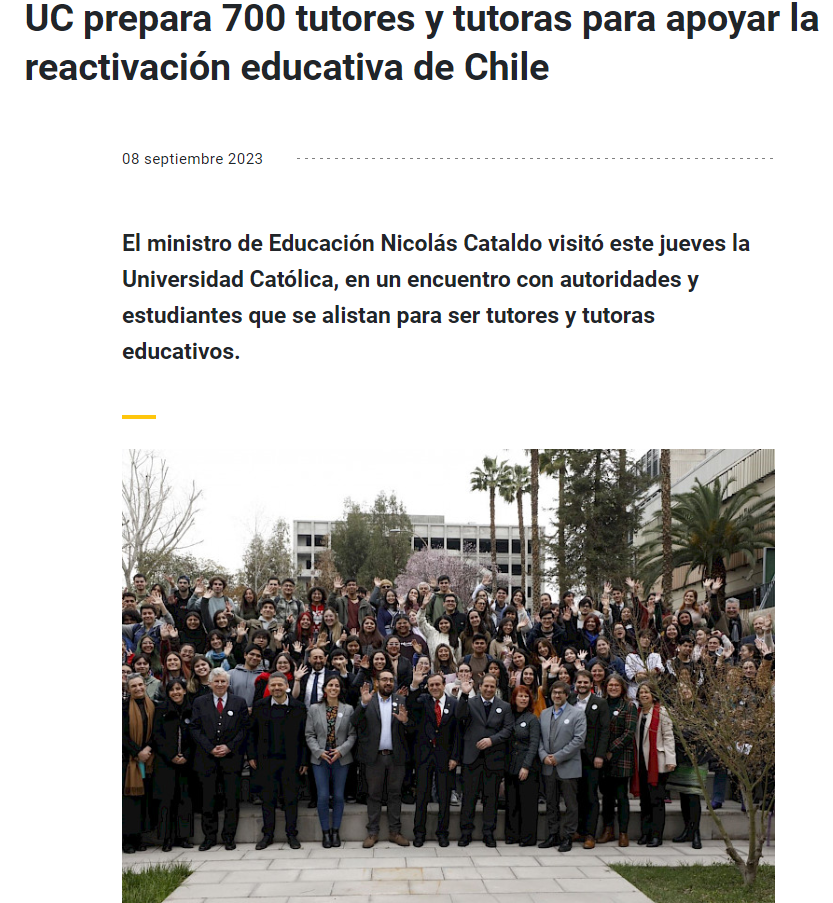 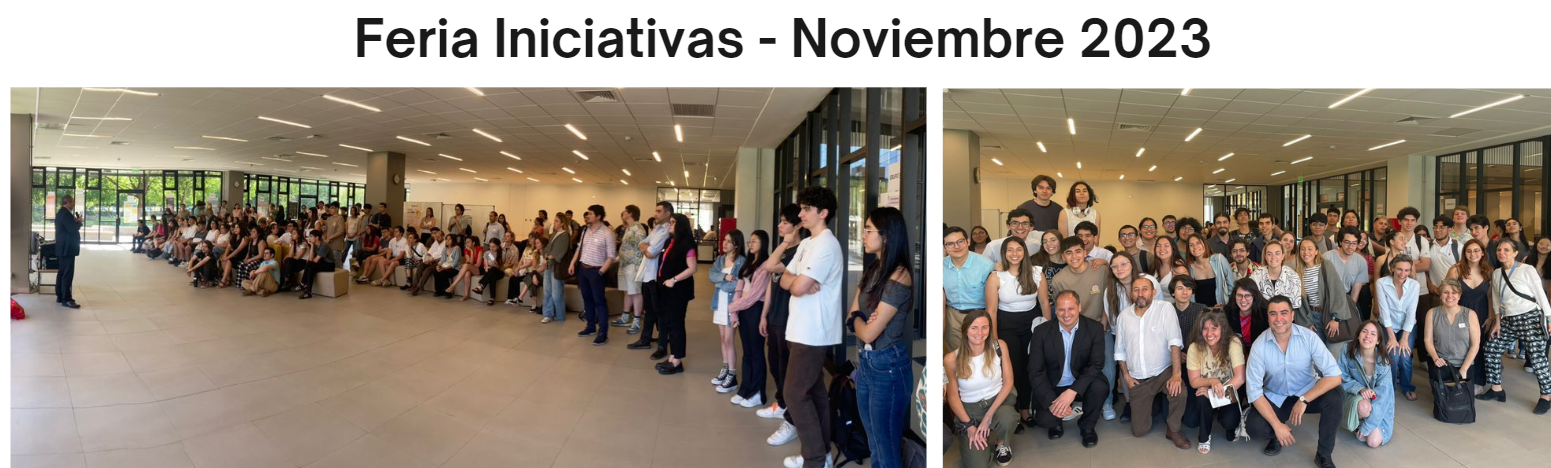 Tutorías Escolares en la UC (2023)
1. Práctica Pedagogía 
(195 estudiantes) coordinada desde Facultad de Educación.
2. Cursos de pregrado
(365 tutores)
2.1 Optativo de Formación General: Cerrando Brechas Educativas 
(176 tutores)
2.2 Curso mínimo Ing. Comercial: Práctica Social 
(189 tutores)
3. Instancias extra-curriculares 
(78 tutores)
3.1 Experiencia co-curricular (54 tutores)
3.2 Campaña funcionarios FACEA - Conectado Aprendo 
(5 tutores)
3.3. Campus Villarrica: tutorías presenciales (19 tutores)
Modalidades Tutorías Escolares UC
TOTAL: 638 tutores
-
RESUMEN
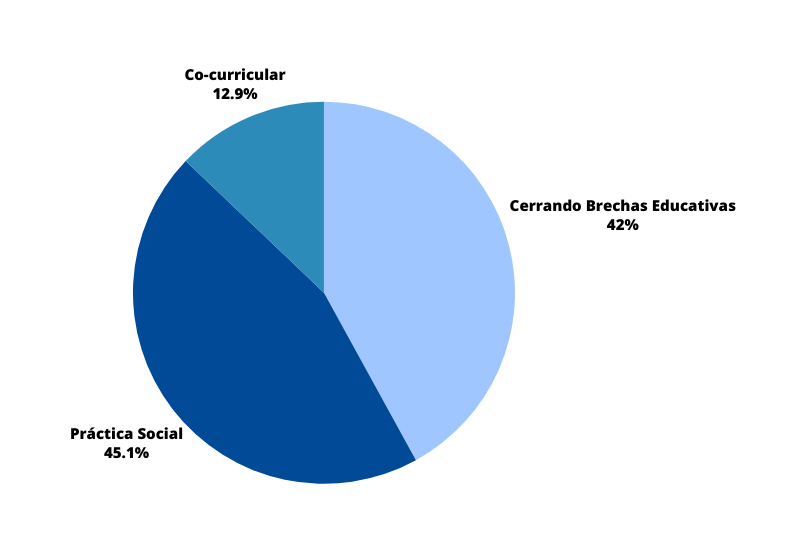 419  NNAs beneficiarias vía tutores activos de pregrado

5.872 tutorías realizadas.
14 tutorías en promedio por tutor/a. 

92% matemáticas.
8% lenguaje.
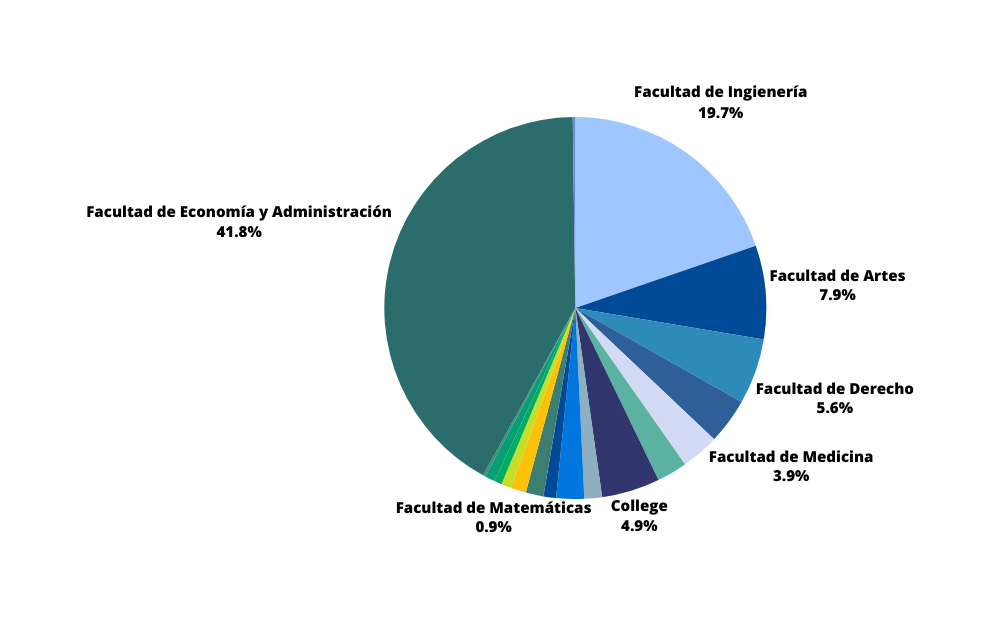 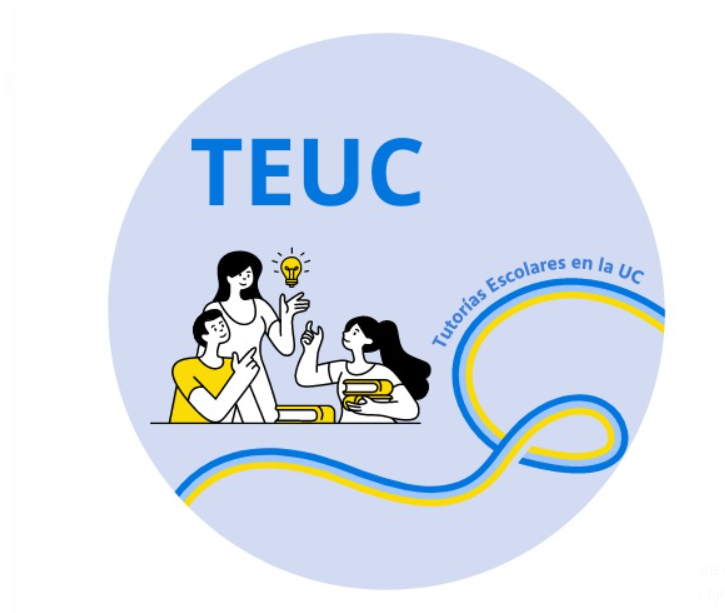 ¿En qué estamos?
1,000+ estudiantes-personas UC han hecho o harán tutorías en:
Cerrando Brechas Educativas 
Práctica Social de FACEA
Co-curricular 
Otros

Expansión a otros formatos de apoyo


Trabajo académico de investigación

Trabajo de vinculación con el medio e incidencia
[Speaker Notes: Desde 2021, un grupo interdisciplinario de académicos y académicas de la UC vieron en las tutorías una oportunidad y estrategia para la recuperación y aceleración de aprendizajes en el contexto de pandemia.
Las tutorías a escolares—entendidas como instrucción individual o en grupos pequeños realizados por profesores, otros profesionales de la educación, voluntarios o apoderados —
“Cerrando brechas”:
Combinación de clases conceptuales-teóricas diversas con trabajo práctico de apoyo y modelación de tutorías. 
41 estudiantes de diversas carreras
Trabajo con ONG ConectadoAprendo
Trabajo en conjunto con escuelas y escolares de 5 regiones desde Arica hasta La Araucanía
Hasta la fecha (promedio): 8 tutorías realizadas (de 16 según el plan)]
1
Adaptación programa de tutorías de 16 sesiones virtuales en Lecto-Escritura y Fluidez, a experiencias de voluntariados UC presenciales de 10 días. 

Fecha: 3 al 12 de enero 
Zona: Requínoa, Santa María (Región del Libertador General Bernardo O‘Higgins) 
Cantidad tutores/as: 8 
Cantidad niños/as: 8 
Cantidad sesiones: 10
Misión Aprendizaje 
(Enero 2024)
Programa que trabaja déficit en lectoescritura por medio de talleres presenciales de dinámicas enfocadas en el aprendizaje y el juego.

Jornadas presenciales de fomento lector para niños de 2° a 4° básico 2024.
 
Semana 1 del 8 al 12 de enero 2024, Campus San Joaquín.
Semana 2 del 15 al 19 de enero 2024, Campus San Joaquín. 
 
9.30AM a 12.45PM

*Grupo de 25 niños/as con tutora experta y dos ayudantes (voluntarios UC).
*Dirección de Sustentabilidad UC (socio estratégico).
*Financia Fundación Olivo.
2
Leer es 
Poderoso
(Enero 2024)
Potencia el desarrollo integral de estudiantes desde 3° básico a II° medio, a través de mentorías semanales que les entreguen herramientas para construir su proyecto de vida y relacionarse con otros.

Metodología: Grupo de 3 estudiantes de un mismo curso a cargo de un/a﻿ Mentor/a (voluntario UC). Jornadas presenciales los sábados de marzo a noviembre (Campus San Joaquín)

Dirección de Sustentabilidad UC (socio estratégico).
3
Programa de Mentorías
(Abril - Noviembre 2024)
Investigación
Proyectos en curso
1. Tutorías Escolares en la UC 
Estudio de las consecuencias de la implementación de TEUC vía diferentes modalidades en quienes la reciben y las entregan.

2. Club de Lectura de Verano
Estudio que combina dos áreas de investigación: (i) intervenciones para enfrentar “summer learning loss” y (ii) implementación de tutorías online. Implementación en enero-febrero de 2024 por Conectado Aprende. Evaluación experimental con aproximadamente 250 NNAs y 120 tutores.
2.¿En qué estamos?
Futuro Tutorías Escolares en la UC
Plataforma que permite potenciar las tutorías escolares en diferentes espacios de la UC y fuera de ella. Grupo de profesoras y profesionales que apoyan iniciativas que aparezcan. 

Transferencia de conocimiento sobre tutorías en espacios de educación superior.
Generación de nuevo conocimiento científico.
Incidencia a la sociedad.

Como plataforma: Disponible a conectar y apoyar instancias.

Estructura inicial muy simple (coordinación), comunicación de oportunidades y estrategia de levantamiento de fondos y oportunidades.
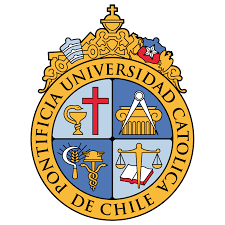 ¡Muchas gracias!
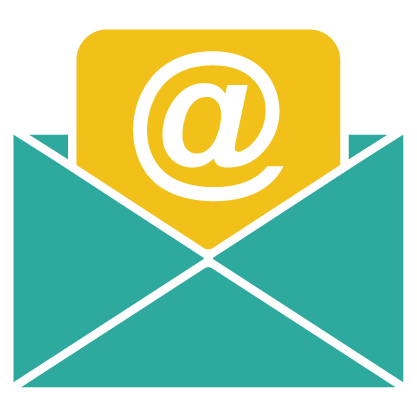 fgallego@uc.cl
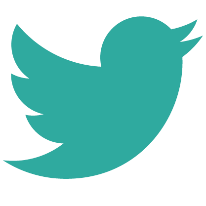 @JPAL_LAC
@IE_UC